Vernier scans RHIC run22
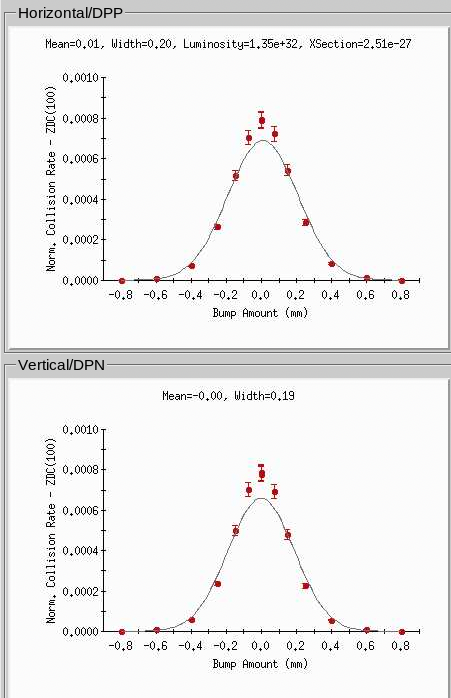 Online (“lisa”):
No singles correction
Only 1G fit
Using model “bump”

Offline:
Singles correction
2G or 2G+const fit
Model or BPM
Moving ring only
Both rings

Total of 14 scans
High and low intensity
28-111 bunches
Gain x1 and x10
Blue and Yellow
3 different ramps
33042 #1, 111x111 beta* 1.2 m, Y
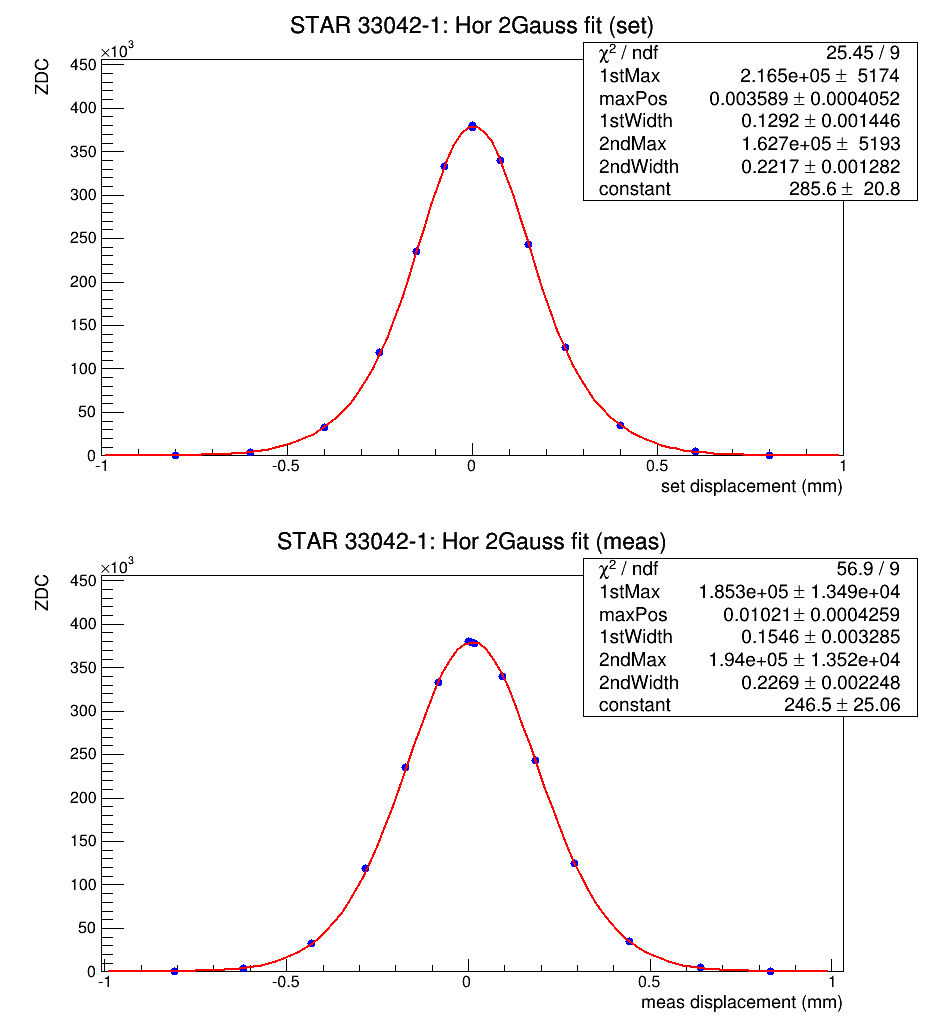 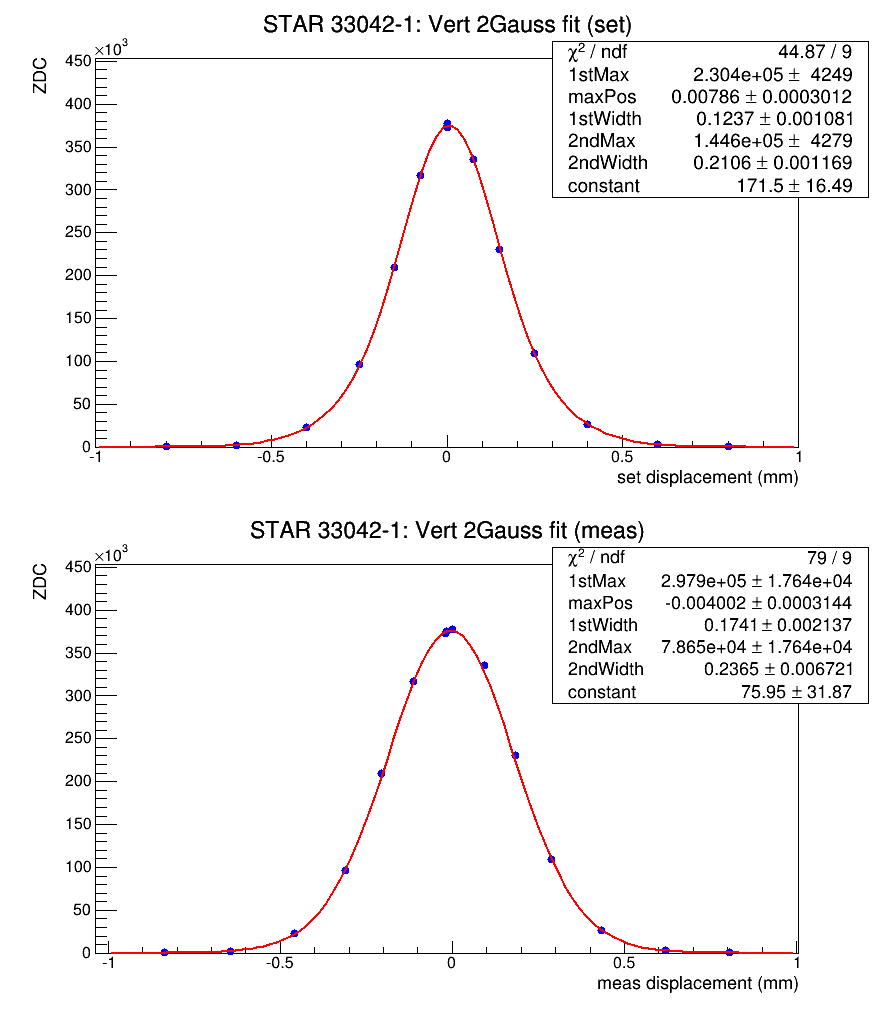 Model (set) fits typically have better chi^2
33042 #2, 111x111, beta* 1.0 m, Y
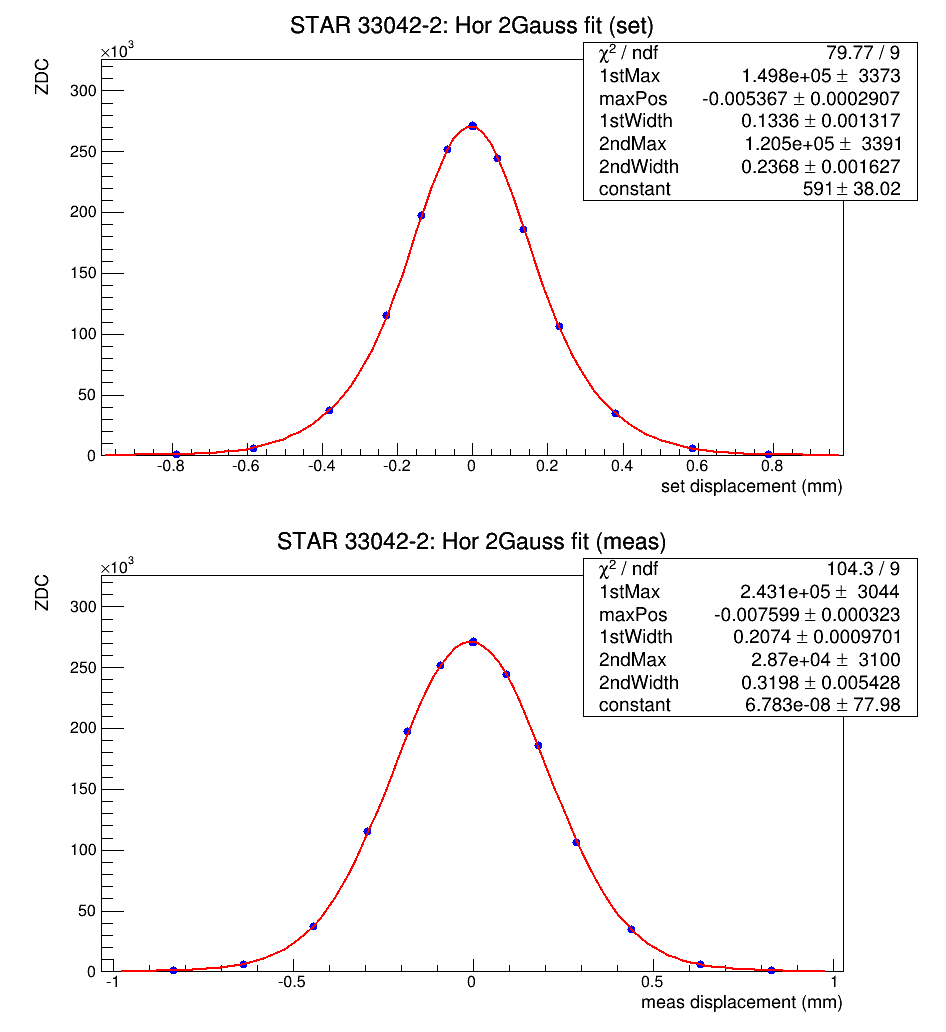 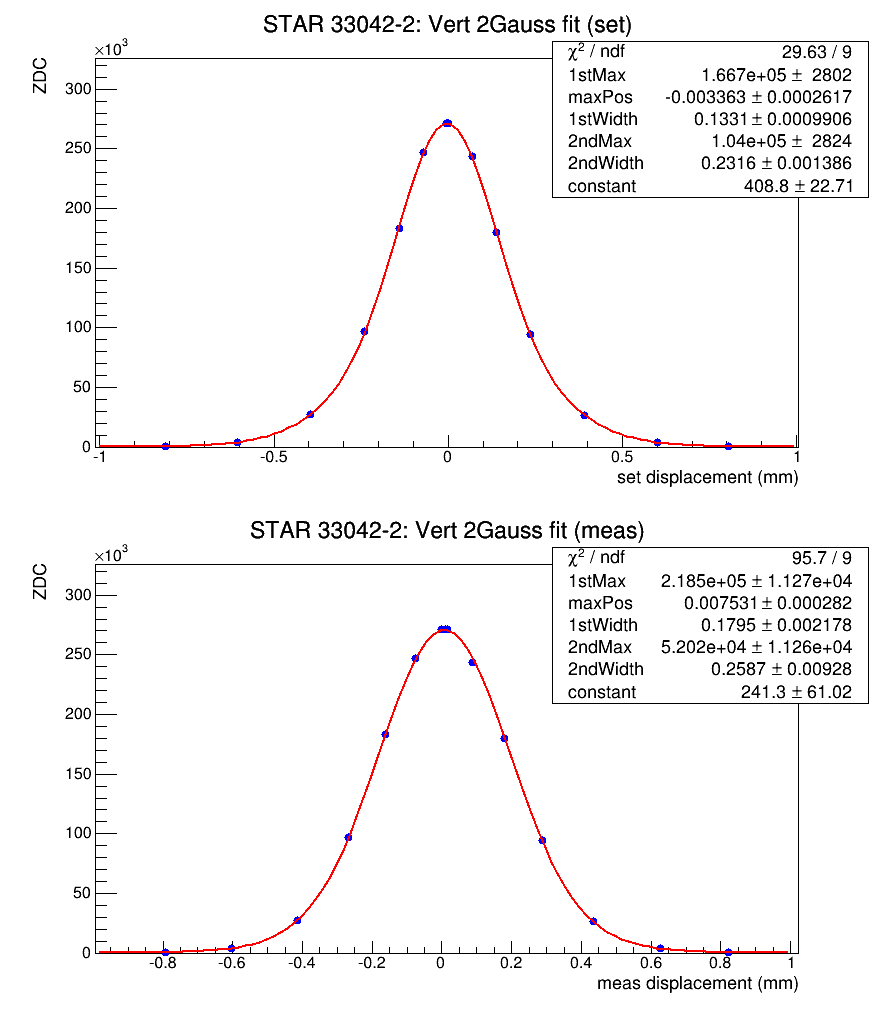 Discrepancy between model and set is evident regardless of rampfile
Comparison vscan with IPM emittance
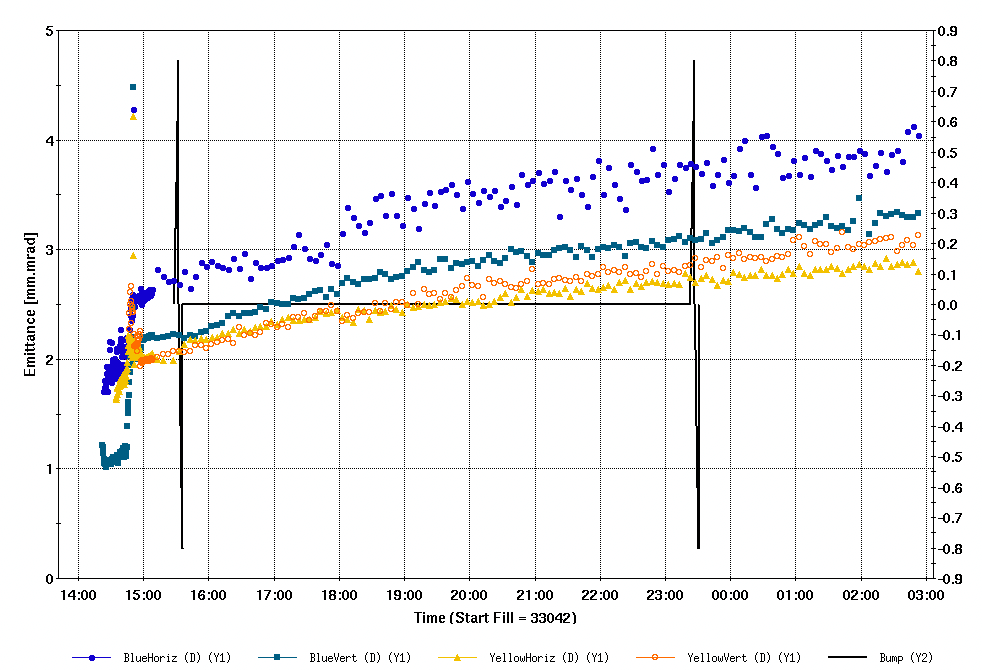 IPM scatter is rather large 
Blue is typically larger than yellow
Expect vscan results between blue and yellow
IPM and vscan (Hor)
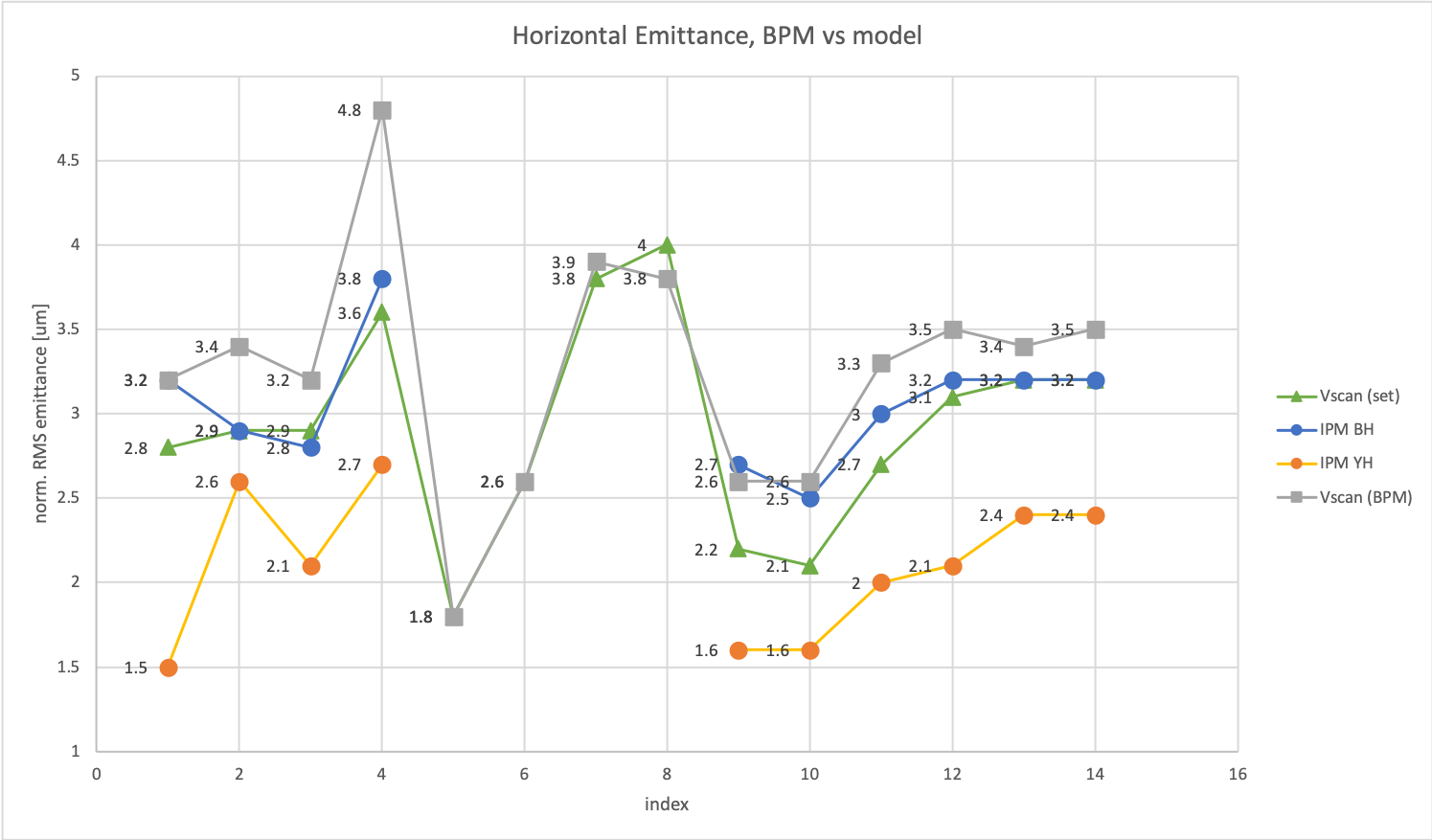 Low intensity
Beam-beam or electronic cross talk?
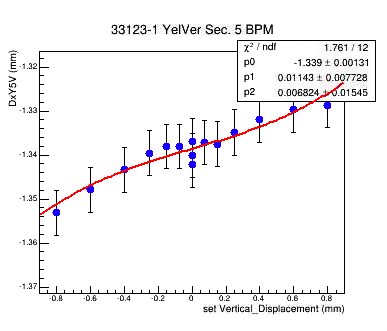 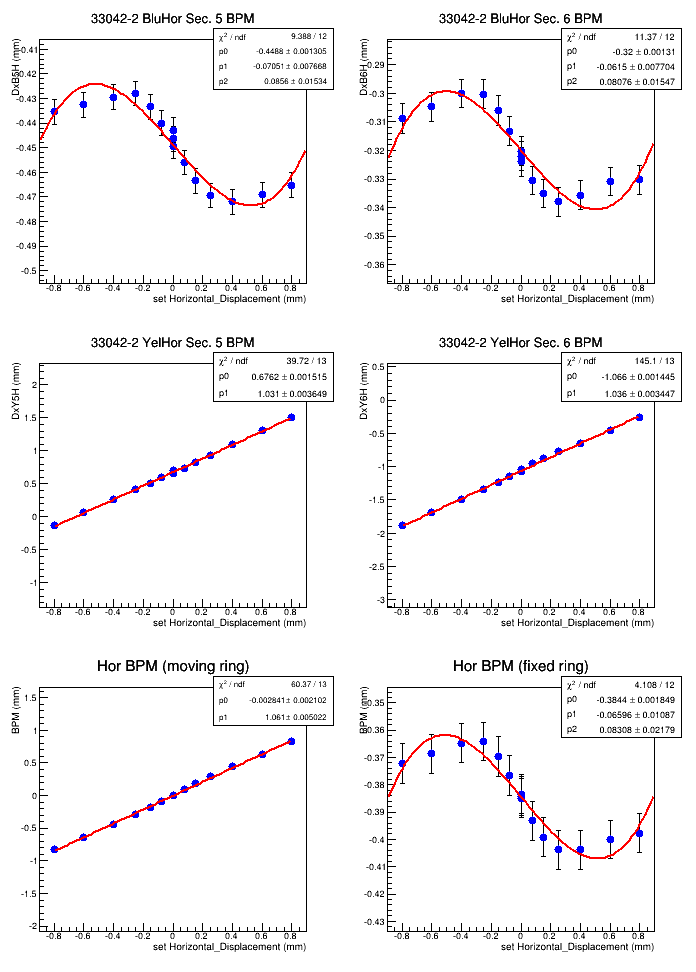 20 um
fixed
moving
Low intensity: likely electronic cross talk
High intensity: Beam-beam
Combine east&west
ZDC effective cross section pp22-255GeV
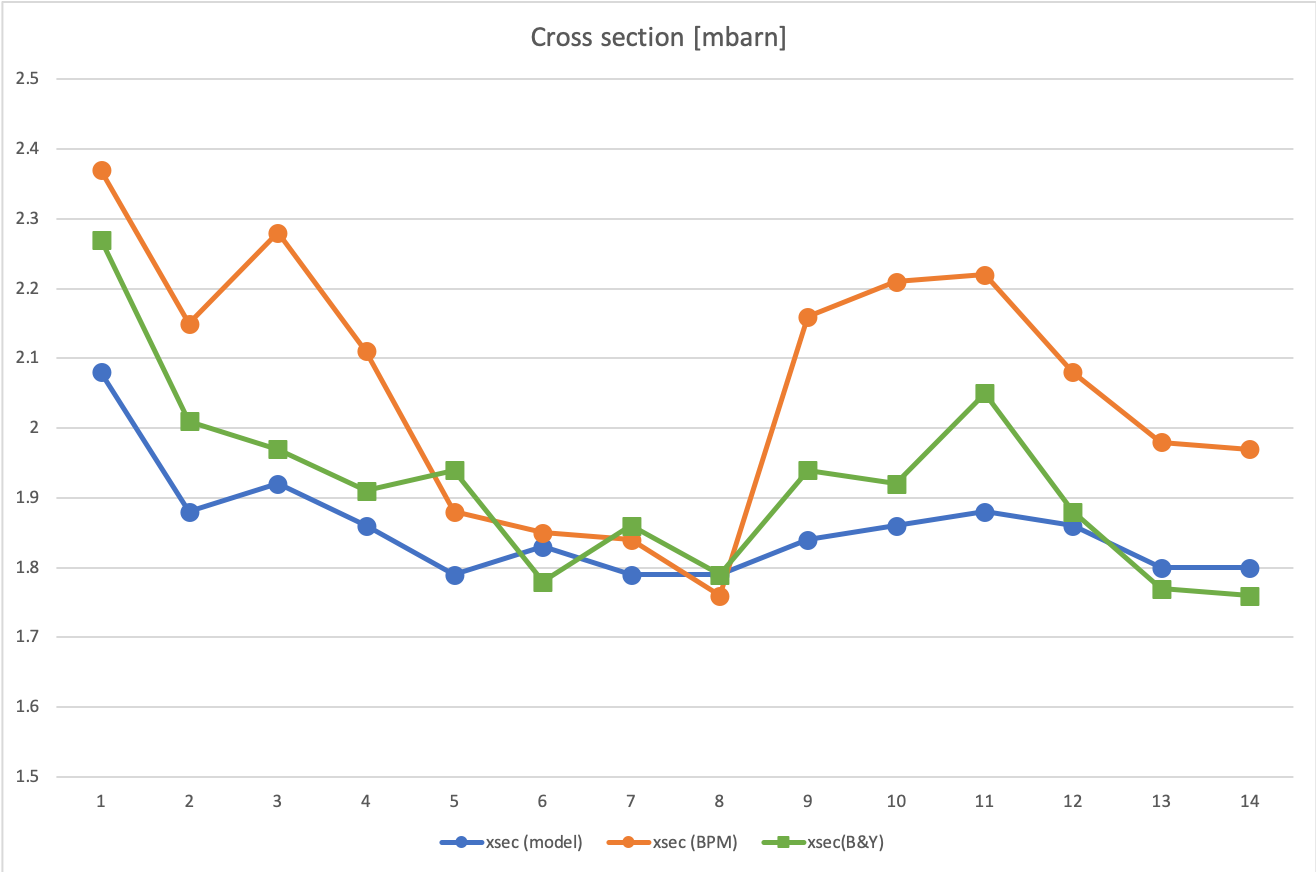 Gain
 x1
1.86
33172-sq1
Low intensity
Cross section should be constant regardless of beam conditions
summary
Cross section should be constant:
Only using “set” values satisfies this ‘rule’
Compare with independent measurement (IPM):
“set” values give best agreement with IPM
Rampfile does not appear to matter
Low intensity stores:
No apparent beam-beam
“set” and BPM agree within 5%
Using both rings more ‘random’ 
BPM vs “set” consistent with beam-beam 
Intensity dependent
Electronic cross talk and beam-beam evident
Using both rings AND correct gain gives best agreement also for high intensity stores (need to work on understanding gain calibration)
Conclude:
Keep using “set” values
Avg. of 1.86 mbarn